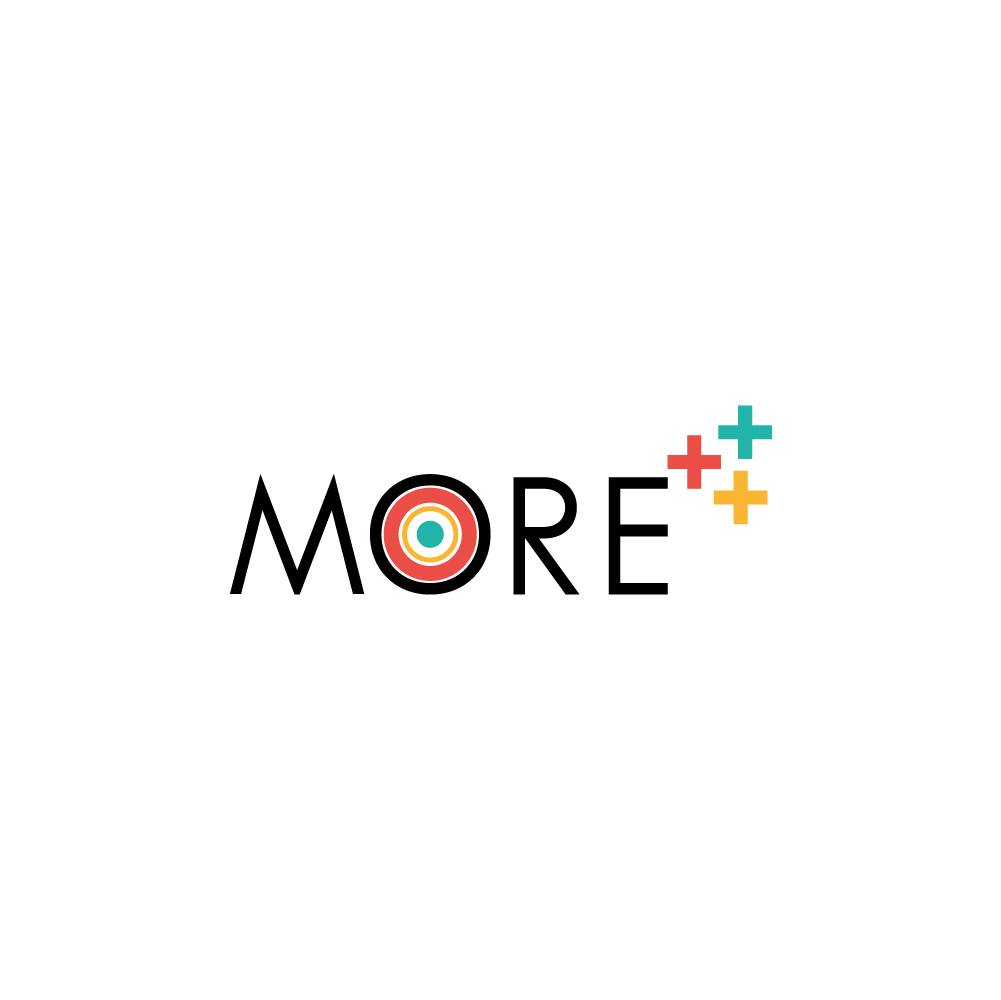 Opportunità di credito e finanziamento dell’UE per le donne imprenditrici
Sviluppato da IHF
Obiettivi e traguardi:
Alla fine di questo modulo sarai in grado di:
Obiettivo 1:	Familiarizzare con il cosmo delle opportunità di finanziamento
Obiettivo 2: 	Scoprire di più su microcrediti e prestiti privati
Obiettivo 3: 	Comprendere la struttura dei principi dei fondi strutturali dell’UE
Obiettivo 4: 	 Conoscere i fondamenti dei fondi Next Generation EU per la ripresa post pandemica
+++
Fondi strutturali dell’UE e fondi Next Generation EU
Accesso ai finanziamenti
++
Microcredito
Prestiti privati
Principi dei fondi strutturali UE
Fondi Next Generation EU per la ripresa post pandemica
++
+++
Unità 1: Accesso ai finanziamenti
Introduzione
Nonostante la rapida crescita delle imprese di proprietà femminile, le donne tendono ad avviare le loro attività con meno capitale circolante.

Rispetto alle loro controparti maschili, le imprenditrici hanno meno accesso ai finanziamenti.

Si stima che le imprese di proprietà femminile a livello globale abbiano esigenze finanziarie insoddisfatte comprese tra 260 e 320 miliardi di dollari l’anno.
Unità 1: Accesso ai finanziamenti
Sezione 1.1: Microcrediti
Il microcredito è un tipo comune di microfinanza per cui viene offerto un prestito molto piccolo a una persona, al fine di assisterla nell’avvio della propria piccola impresa o nel diventare un lavoratore autonomo.
I debitori in questione, in genere, hanno redditi modesti, specialmente quelli provenienti da nazioni meno sviluppate (LDC).
I microprestiti raramente superano i 2.000 euro e potrebbero essere compresi tra 10 e 100 euro.
I contratti di microcredito a volte hanno strutture diverse rispetto alle normali operazioni bancarie; è possibile che non ci sia nemmeno un accordo scritto.
Unità 1: Accesso ai finanziamenti
Sezione 1.1: Storia del microcredito
La maggior parte delle persone attribuisce il concetto di “microcredito” all’economista bengalese Muhammad Yunus

Al fine di finanziare le rispettive piccole imprese, un gruppo di donne in Bangladesh ha lanciato questo programma nel 1976 prendendo in prestito $27. Le donne sono state in grado di portare avanti il business e ripagare il debito

Le donne del Bangladesh che hanno ottenuto il microcredito non avevano i fondi per acquistare le forniture di cui avevano bisogno per costruire gli sgabelli di bambù, che avrebbero poi venduto, e finanziare loro singolarmente sarebbe stato troppo rischioso.

Quindi, sono state in grado di avviare la produzione grazie al prestito collettivo, con la consapevolezza che il prestito sarebbe stato rimborsato nel tempo man mano che avrebbero guadagnato un po’ di soldi.
Unità 1: Accesso ai finanziamenti
Sezione 1.2: Prestiti privati
I prestiti forniti a una persona o un’azienda da un’istituzione privata o anche da un individuo facoltoso sono indicati come prestiti di denaro privati o semplicemente denaro privato. Il gruppo o la persona è indicato come prestatore di denaro privato.
I debitori hanno in genere accesso al capitale privato senza dover soddisfare i requisiti di idoneità convenzionali di una banca o di un altro istituto di credito.
Il problema principale è che i prestiti di denaro privato possono occasionalmente comportare un alto livello di rischio sia per il prestatore che per il debitore.
Il debitore ha più margine di manovra per utilizzare il prestito per obiettivi non ottimali quando c'è meno restrizione.
Unità 1: Accesso ai finanziamenti
Sezione 1.2: Prestiti privati
Per un prestatore privato, la riduzione del rischio è fondamentale poiché fare soldi è l'obiettivo principale. Prima di fare un'offerta di prestito a un debitore, un prestatore privato considera una varietà di aspetti diversi. Alcuni dei più importanti sono: 

Il credito del debitore: Il punteggio di credito di un debitore riflette quanto tempestivamente e regolarmente egli ha precedentemente rimborsato le sue fatture


Strategia di prezzo: Come può il creditore assicurarsi che il costo del prestito (per il debitore) sia competitivo con altri istituti di credito? 


Strategia di uscita: Il piano del debitore per quando e come pagherà il debito

Tuttavia, è sempre una buona idea che il creditore eserciti la dovuta diligenza e confermi tutte le informazioni fornite dal debitore per ottenere il prestito.
Unità 2: Fondi strutturali e fondi Next Generation EU
Sezione 2.1: Principi dei fondi strutturali dell’UE
Oltre la metà dei finanziamenti dell’UE è stata distribuita attraverso i cinque fondi strutturali e di investimento europei nell’ambito del bilancio a lungo termine dell’UE (fondi SIE).

La Commissione europea e gli Stati membri dell’UE collaborano per gestirli.

Questi fondi sono istituiti per investire nello sviluppo del mercato del lavoro e in un’economia europea forte e sostenibile.
Unità 2: Fondi strutturali e fondi Next Generation EU
Sezione 2.2: Fondi strutturali e di investimento europei (fondi SIE)
I fondi SIE si concentrano su cinque settori:

Ricerca e innovazione
Tecnologie digitali
Sostenere un'economia a basse emissioni di carbonio
Gestione sostenibile delle risorse naturali
Piccole imprese
1. Fondo europeo di sviluppo regionale (FESR)

Il Fondo europeo di sviluppo regionale (FESR) mira a rafforzare la coesione economica, sociale e territoriale nell’Unione europea correggendo gli squilibri tra le sue regioni.

Promuove uno sviluppo equilibrato nelle diverse regioni dell’UE

Nel periodo 2021-2027 consentirà di investire in un’Europa più intelligente, più verde, più connessa e più sociale, più vicina ai suoi cittadini.
2. Fondo Sociale Europeo (FSE)

Il Fondo sociale europeo Plus (FSE+) è il principale strumento dell’Unione europea (UE) per investire nelle persone.

Sostiene progetti legati all’occupazione in tutta Europa e investe nel capitale umano europeo: i suoi lavoratori, i suoi giovani e tutti coloro che cercano un lavoro.
3. Fondo di Coesione (FC)

Il FC finanzia progetti nel settore dei trasporti e dell’ambiente nei paesi in cui il reddito nazionale lordo (RNL) pro capite è inferiore al 90% della media UE.

Nel 2014-20 si tratta di Bulgaria, Croazia, Cipro, Repubblica ceca, Estonia, Grecia, Ungheria, Lettonia, Lituania, Malta, Polonia, Portogallo, Romania, Slovacchia e Slovenia.

Inoltre, il 37% della dotazione finanziaria complessiva del Fondo di coesione dovrebbe contribuire agli obiettivi climatici.
4. Fondo europeo agricolo per lo sviluppo rurale (FEASR) 

Il FEASR si concentra sulla risoluzione delle sfide specifiche cui sono confrontate le zone rurali dell’UE

È uno dei due fondi prelevati dal bilancio a lungo termine dell’UE che sostengono la PAC, che sta per la politica agricola comune.

La dotazione complessiva ammonta a 95,5 miliardi di euro. Ciò include 8,1 miliardi di EUR provenienti dallo strumento di prossima generazione dell’UE per la ripresa per contribuire ad affrontare le sfide poste dalla pandemia di Covid-19.
5. Fondo europeo per gli affari marittimi e la pesca (FEAMP) 

Il FEAMP aiuta i pescatori ad adottare pratiche di pesca sostenibili e le comunità costiere a diversificare le loro economie, migliorando la qualità della vita lungo le coste europee.

Il fondo finanzia progetti che creano nuovi posti di lavoro e migliorano la qualità della vita lungo le coste europee, sostiene lo sviluppo dell’acquacoltura sostenibile, facilita l’accesso dei finanziamenti ai candidati e sostiene l’attuazione della politica marittima.
Unità 2: Fondi strutturali e fondi Next Generation EU
Sezione 2.3: Fondi Next Generation EU per la ripresa post Covid-19
Il programma Next Generation EU dell’UE da 800 miliardi di euro è uno strumento temporaneo di ripresa per contribuire alla ripresa dell’economia dall’epidemia di coronavirus e creare un futuro più verde, tecnologicamente più avanzato e più resiliente. 

La Commissione europea sta contrattando prestiti sui mercati finanziari per pagare Next Generation EU (l’UE ha un forte rating creditizio, che consente alla Commissione di prendere in prestito denaro a tassi favorevoli). 

Il vantaggio è successivamente trasferito dalla Commissione agli Stati membri dell’UE direttamente attraverso prestiti, o al bilancio dell’Unione attraverso pagamenti di interessi ridotti sui prestiti utilizzati per finanziare la spesa per la ripresa economica.
Unità 2: Fondi strutturali e fondi Next Generation EU
Sezione 2.3: Fondi Next Generation EU per la ripresa post Covid-19
Oltre il 50% del bilancio a lungo termine e Next Generation EU sostengono la modernizzazione, ad esempio attraverso:

Ricerca e innovazione tramite Horizon Europe

Clima equo e transizione digitale, attraverso il Fondo per una transizione giusta e il programma Europa Digitale

Programmazione, ripresa e resilienza, attraverso il Piano per la ripresa e la resilienza, rescEU e un nuovo programma per la salute, EU4Health

Inoltre, il pacchetto presta attenzione a:
 
Modernizzare le politiche tradizionali come la coesione e la politica agricola comune, per massimizzare il loro contributo alle priorità dell’Unione

Lotta ai cambiamenti climatici, con il 30% dei fondi UE, la quota più alta di sempre del bilancio europeo

Protezione della biodiversità e parità di genere
Riassumendo
+++
Microcredito
Il microcredito è un tipo comune di microfinanza per cui viene offerto un prestito molto piccolo a una persona, al fine di assisterla nell’avvio della propria piccola impresa o nel diventare un lavoratore autonomo.
+++
Prestiti privati
I prestiti forniti a una persona o un'azienda da un'istituzione privata o anche da un individuo facoltoso sono indicati come prestiti di denaro privati o semplicemente denaro privato. Il gruppo o la persona è indicato come prestatore di denaro privato.
+++
Fondi strutturali dell’UE
Oltre la metà dei finanziamenti dell’UE è stata distribuita attraverso i cinque fondi strutturali e di investimento europei nell’ambito del bilancio a lungo termine dell’UE (fondi SIE).
+++
Fondi Next Generation EU
Strumento temporaneo di ripresa per contribuire alla ripresa dell’economia dall’epidemia di coronavirus e creare un futuro più verde, tecnologicamente più avanzato e più resiliente.
Test di autovalutazione:
Accordi di microcredito:
I prestiti privati possono giungere:
Hanno sempre la stessa struttura delle note operazioni bancarie
Hanno sempre un accordo scritto 
Possono essere eseguiti senza accordi scritti
Solo dalle banche
Solo da privati
Sia da individui che da gruppi
I fondi strutturali dell’UE si concentrano su:
L’UE può prendere in prestito denaro a tassi favorevoli grazie a:
3 aree
4 aree
5 aree
Un forte rating creditizio
Un basso rating creditizio
Speculazione
Oltre il 50% del bilancio a lungo termine dell’UE sostiene:
Digitalizzazione
Modernizzazione
Inclusione
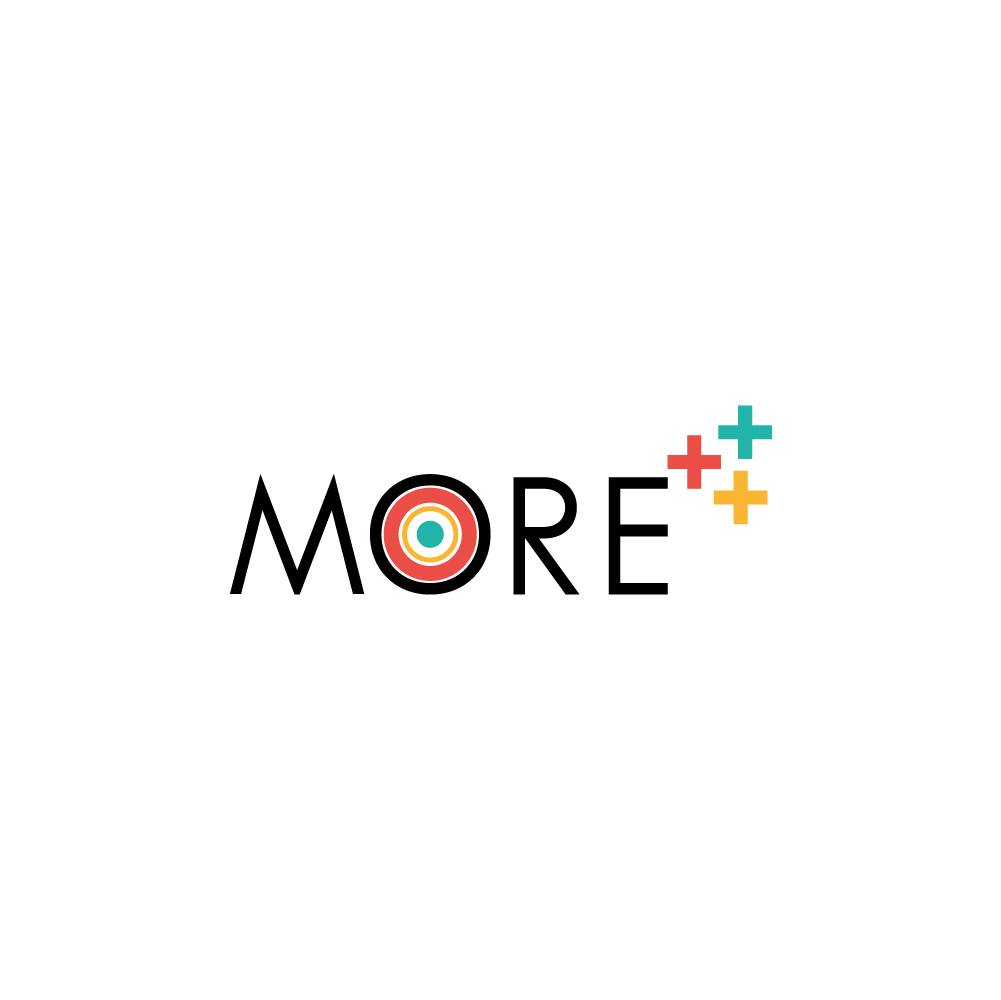 GRAZIE
moreproject.eu